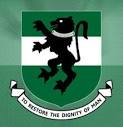 Promoting mental well-being and resilience among older adults and their caregivers in Africa: Challenges and the way forward
Presented by 

Professor Uzoma O. Okoye
Dept of Social Work
University of Nigeria,
Nsukka

WAZEE Day Celebration of Older Persons on October 6th, 2023
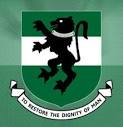 OUTLINE
Problems that can impact the mental well-being and resilience
Why address mental well-being and resilience
Key issues about older adults and their caregivers in Africa
Barriers to promoting mental well-being and resilience
Conclusion
Definition of key concepts
Strategies for promoting mental well-being and resilience
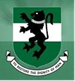 Definition of terms
Older adults in this presentation are regarded of persons who are 65 years and above
Mental well-being can be described as a combination of emotions and life satisfaction among older adults and their caregivers and how they function in their relationships with others.
Caregivers are individuals who provide paid, unpaid or informal care to older adults. In Africa, they are typically family members or friends
Resilience is the process and outcome by older adults and their caregivers to successfully adapt to challenging life experiences, especially through mental, emotional, and behavioural flexibility.
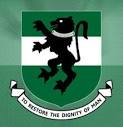 Formal and Informal social support for older adults in Africa
Formal Support
Pension for those that worked for the government
Health insurance
Unconditional cash transfers
Old age social security benefits
Formal and informal social support for older adults in Africa
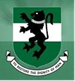 Political patronage during electioneering campaigns
Informal Support
Philanthropists
Families
NGOs, CBOs and FBOs
Friends
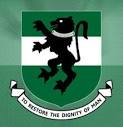 Caregiving and older adults in Africa
Caregiving is  mostly informal by family members and friends and unpaid
Because it is unpaid, majority of caregivers have their primary job and so they are under a lot of stress
When it is paid for, majority of caregivers are untrained in caregiving for older adults
This is can lead to elder abuse and depression on the part of older adult and  sense of guilt on the part of the caregiver
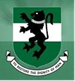 Reasons for addressing mental well-being and resilience in older adults
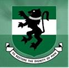 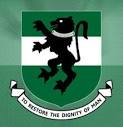 Barriers to promoting mental well-being and resilience among older adults and their caregivers
Lack of access to mental health services
Finance
Lack of awareness of what constitute mental well-being
Stigma and negative perception of mental health services
Culture/Religion
Absence of supportive family and networks
Lack of trained social workers
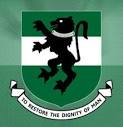 Strategies for promoting of mental well-being and resilience among older adults
Training of health professionals in providing care for older people
Strategies
Provision of healthy and nutritional meals to older adults
Care givers should encourage older adults to engage in physical excercise
Availability of modern and innovative mental health services in Primary Health care centres
Encourage older adults to learn new skills and maintain social interactions and relationships
Provision of counselling and other services to older adults by social workers
Provision of adult–day care centres and half way homes
Strategies for promoting of mental well-being and resilience among care givers
Strategies
Appreciation and empowerment of caregivers
Access to counselling, mental health services and support groups
Opportunity to take some time off from caregiving activities
Provision of training in the art of caregiving for caregivers
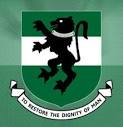 Conclusion
Positive mental well-being give rise to resilience among older adults and their caregivers. Therefore, it is important that professional such as social workers assist older adults and their caregivers to navigate the caregiver/care-receiver relationship. This will go a long way in improving their wellbeing and developing resilience to help them live more fulfilled lives.
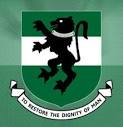 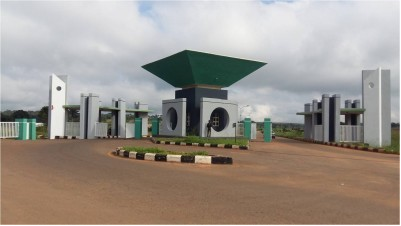 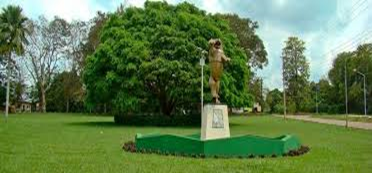 THANK YOU FOR LISTENING
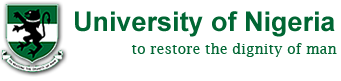